Galactic Center
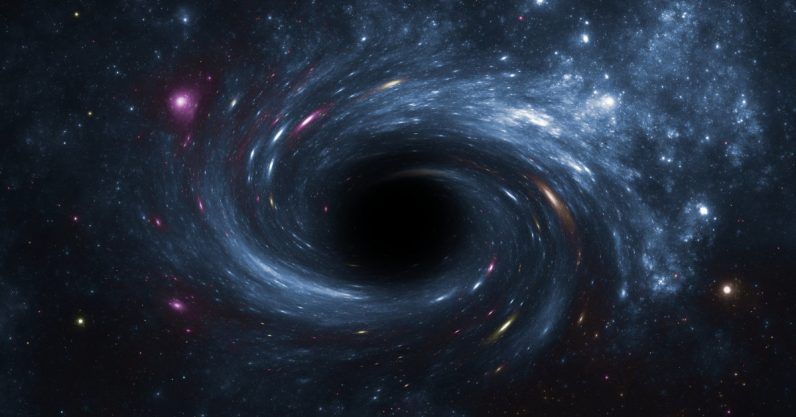 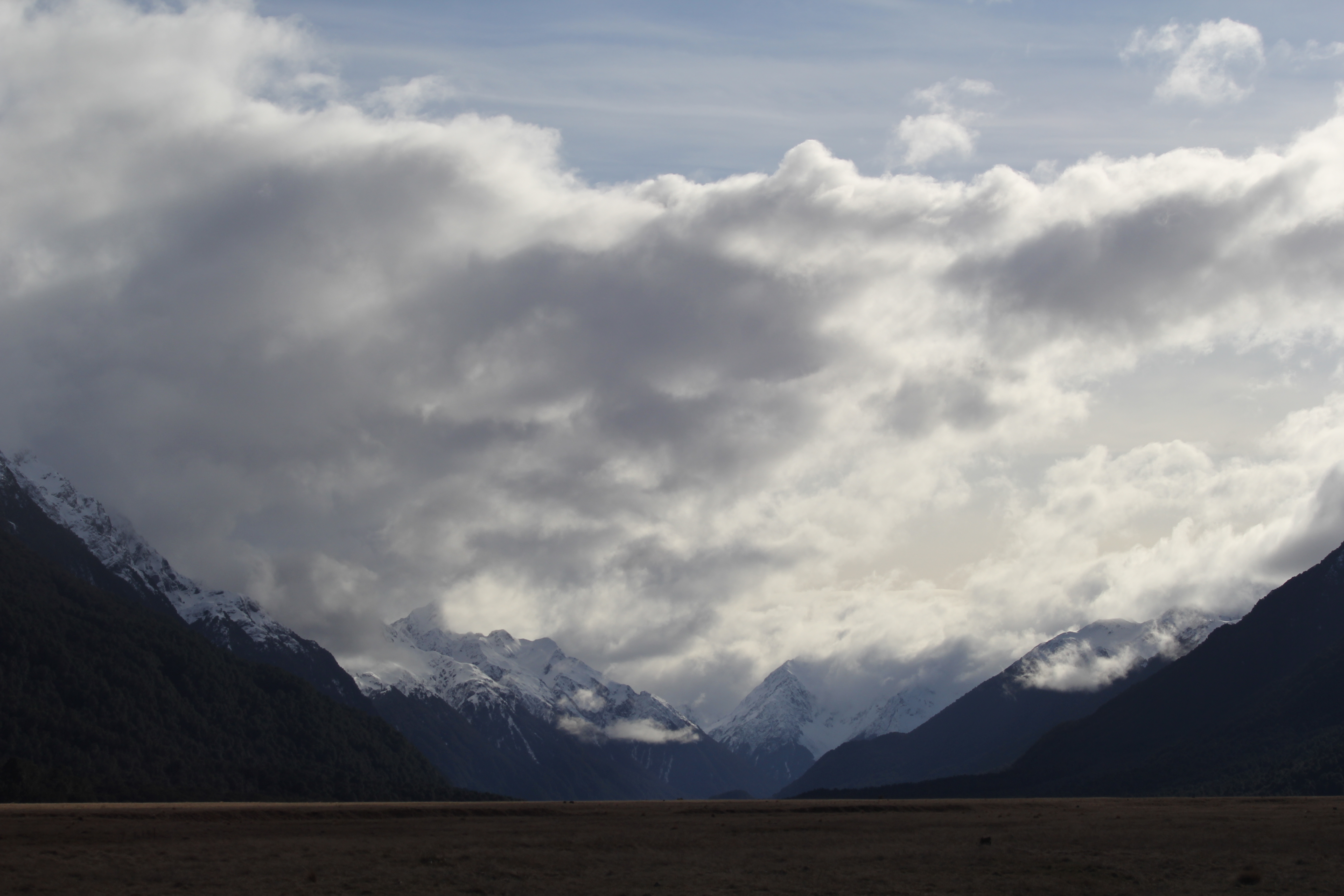 Assignments
http://www.astro.gsu.edu/~thenry/GALACTIC/

Thursday 15 FEB		Level 0 … Refs		… DONE

Thursday 22 FEB		Level 1 … Outline	… DONE

Thursday 28 MAR	Level 2 … 1st Draft	… 5 weeks later

Thursday 18 APR		Presentations I
Tuesday 23 APR		Presentations II

Thursday 25 APR		Level 4 … submit	… 4 weeks later
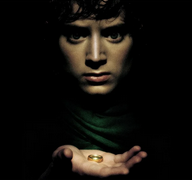 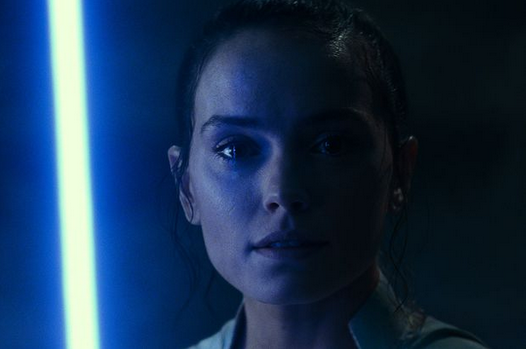 [Speaker Notes: r]
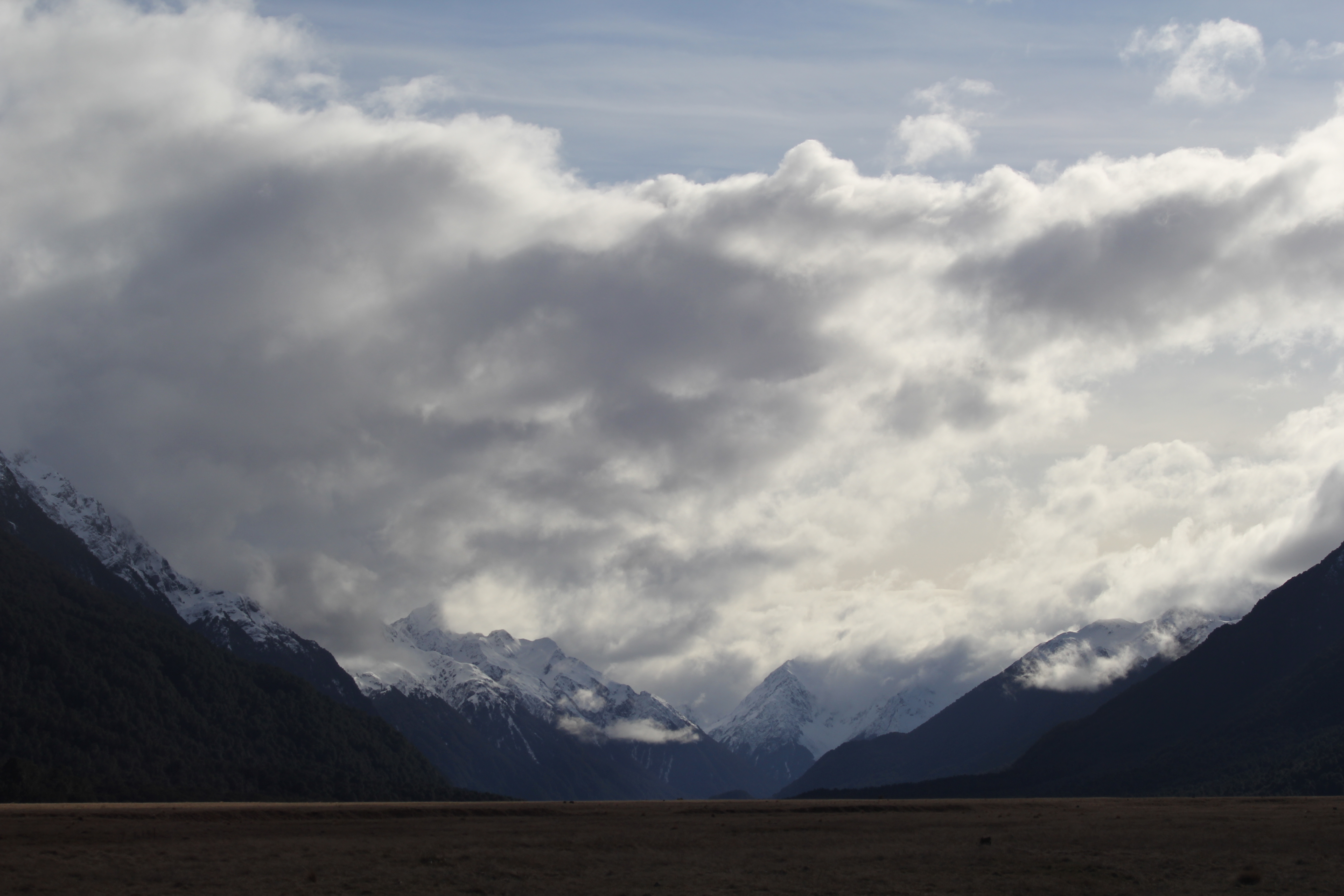 Assignments
Thursday 22 FEB		Proposal Level 1 --- OUTLINE
			     Page 1: Title/Name/Intellectual Merit/Broader Impacts
			     IM (Abstract) and BI have a few sentences each
			     Page 2: Introduction has a few sentences (3+ refs)
			     Sections, Tables, Figures listed

I.M.	“Goal of this work is to answer the scientific question … ?”
	“Here I propose …”

B.I.	Astro impact … relatively easy
		science + grad/undergrad student skills
	Public impact … harder, what will YOU, specifically, do?
		 #visits +  #students reached

Intro	at least 3 key Refs
	mention Gaia and ground-based telescope(s) to be used

Refs	format messes in text … no numbers … ok =  Isaac, Jessica, Melodie, Sebas
	list only first 3 authors in bibliography
Proposal Draft #2
Thursday 28 MAR

     I.M. and B.I. revised, nearly final --- fill 1.00 page
     Introduction fully drafted, including 3+ refs
     Sections all have a few sentences
     Tables formatted with columns
     Figures outlined, maybe with draft captions
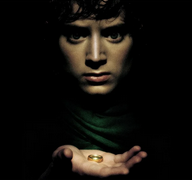 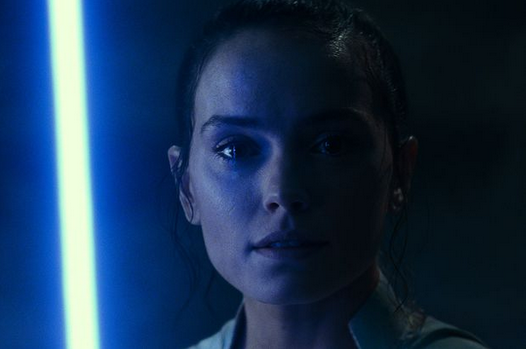 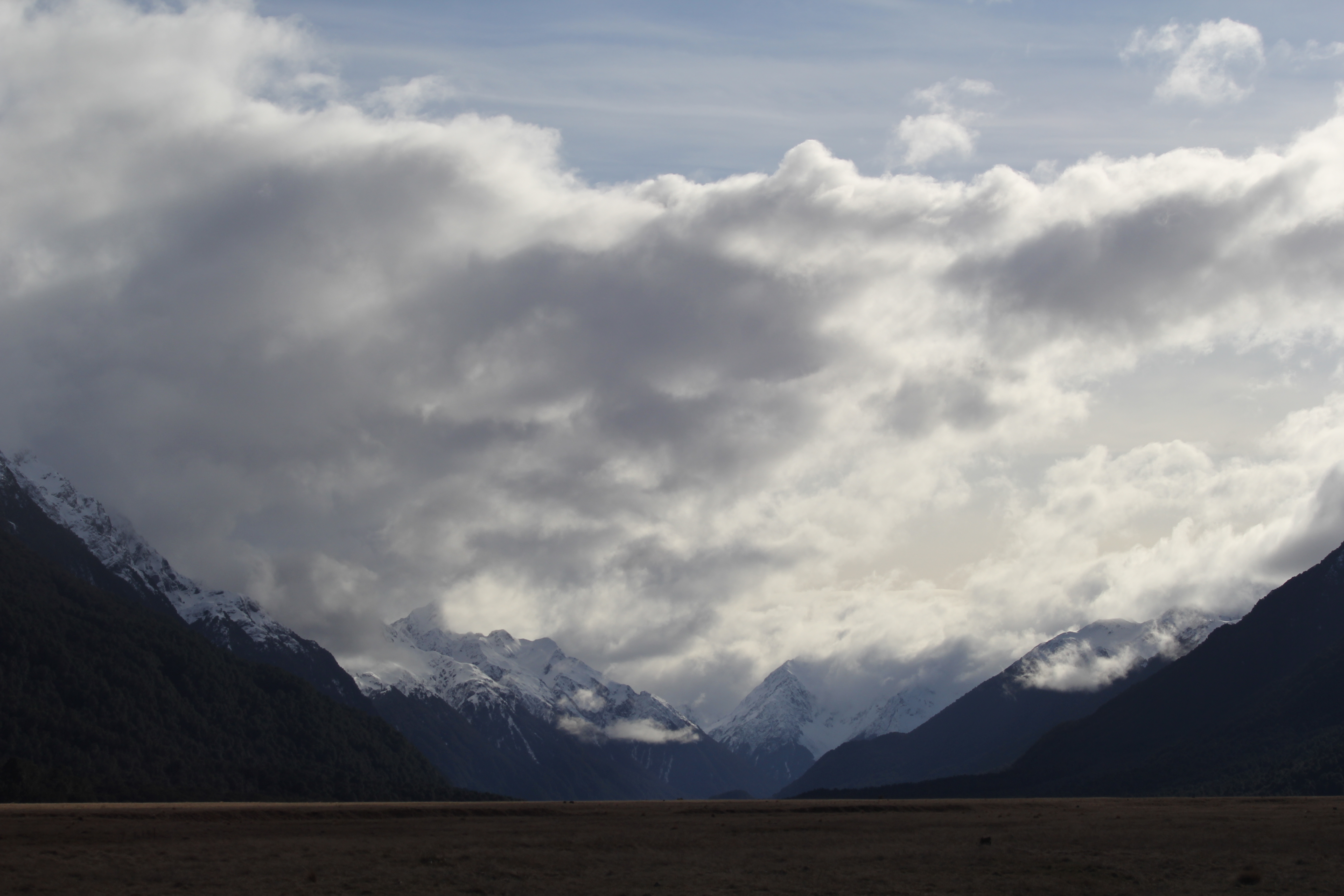 Assignments
http://www.astro.gsu.edu/~thenry/GALACTIC/

Thursday 28 MAR	Level 2 … 1st Draft	… 5 weeks later

Thursday 18 APR		Presentations I
Tuesday 23 APR		Presentations II

Thursday 25 APR		Level 4 … submit	… 4 weeks later
Proposal 8 pages total, not 10 pages total
+ References --- 1 page
+ Bio Sketch --- 2 pages
+ Budget and Narrative --- 2 pages
+ Facilities --- 0.5 page
+ Student Mentoring --- 0.5 page
+ Data Management
Galactic Center
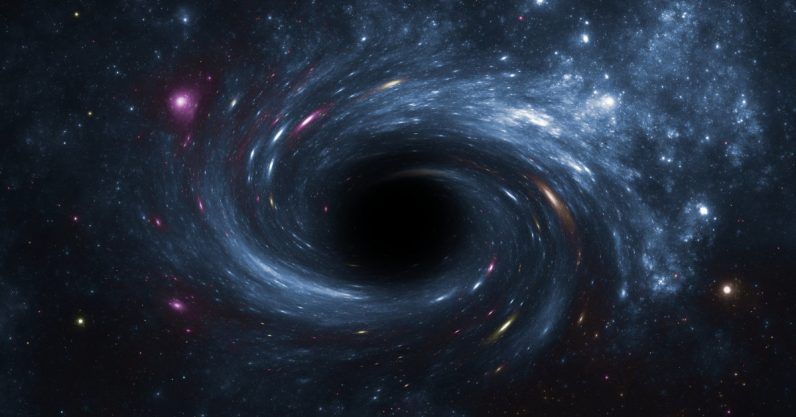 Milky Way Center
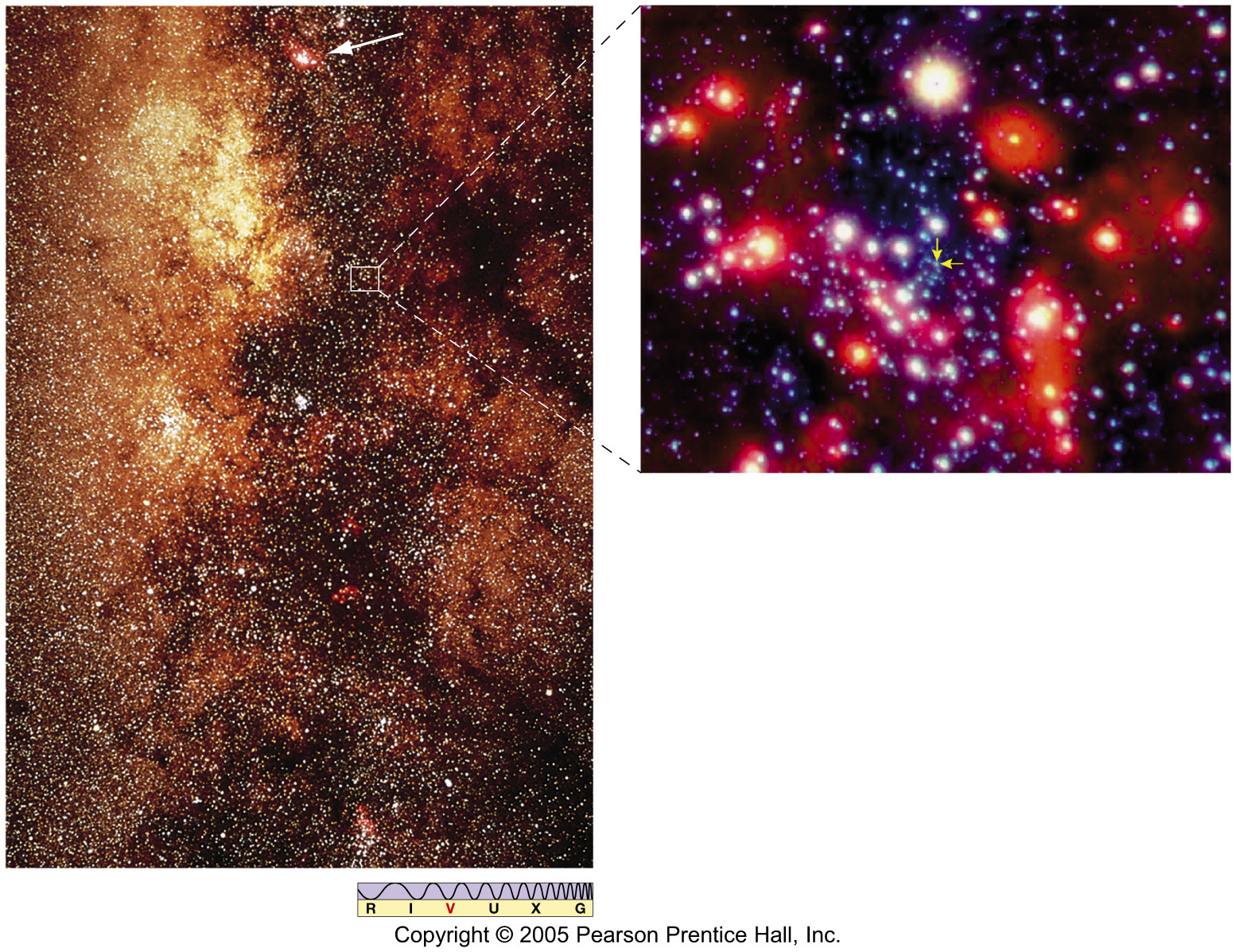 ~8.4 kpc away
	center of globular clusters
	center of gas distribution
	location of Sgr A*
[Speaker Notes: right picture is from Chandra]
Milky Way Center
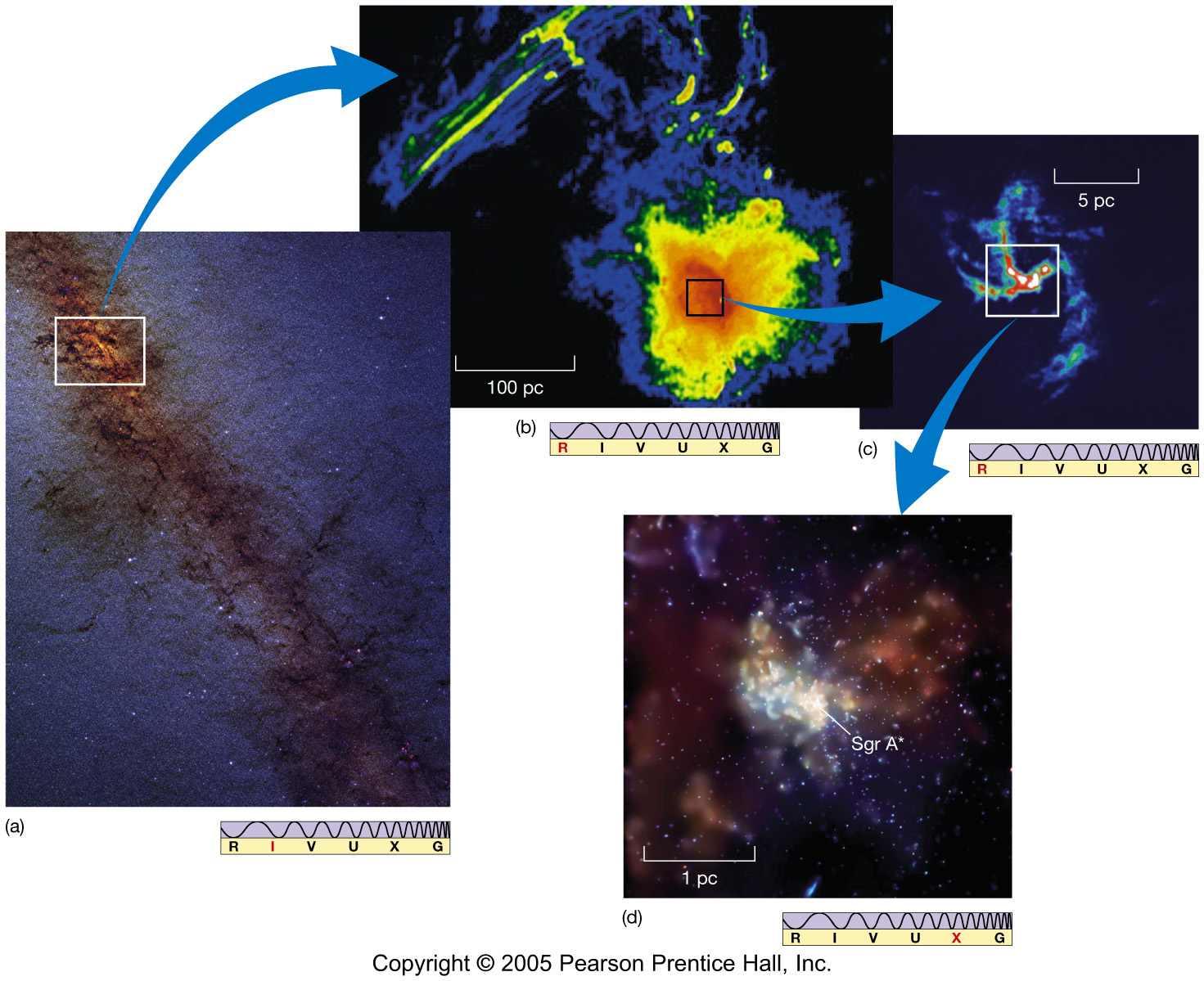 Milky Way Center
Contents	50,000 stars/cubic parsec	…	500,000 X local!
		molecular gas ring, diameter 400 parsecs

Ground Zero	bright radio source	…	Sgr A*
		     1931: radio source near MW Center by Jansky
		     1974:  Sgr A* discovered by Balick and Brown
MW Center Structure
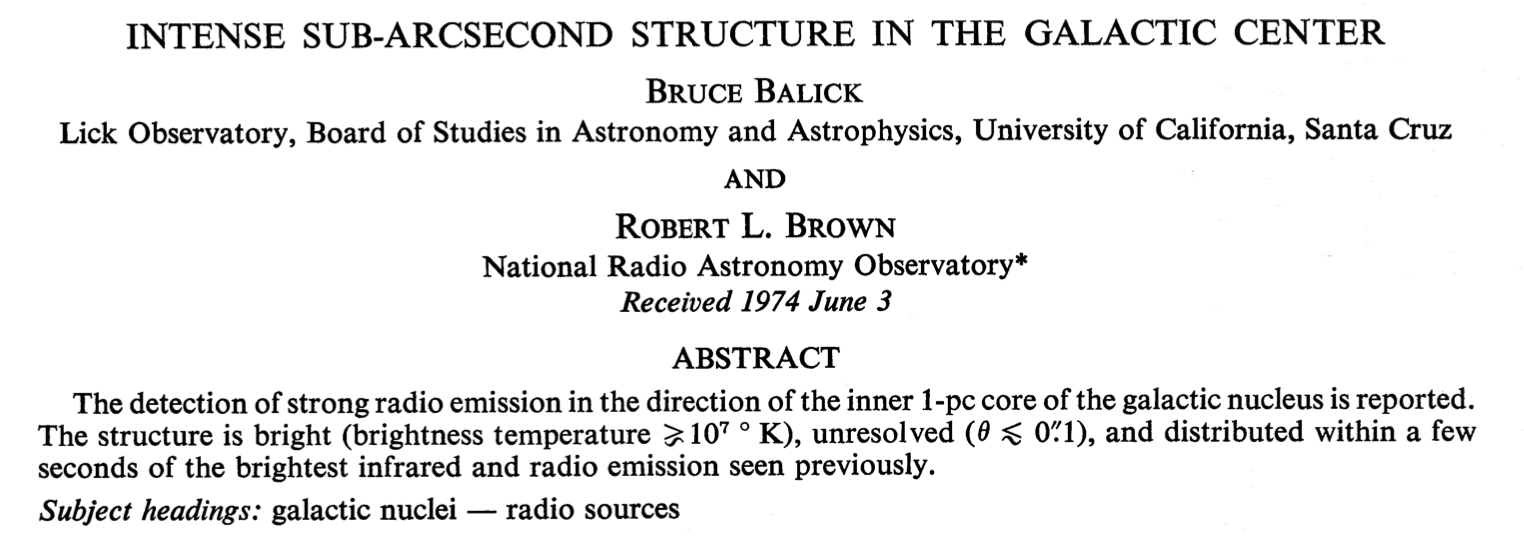 ApJ 1974
previously	infrared background and 5 sources within 20 arcsec
		radio structure at 2⎯20 arcsec

found		bright radio source with size < 0.1 arcsec

The high brightness temperature, small angular diameter, 
and intimate association with strong IR and nearby radio continuum sources 
makes the sub-arcsecond structure unique in the Galaxy.

The unusual nature of the sub-arcsecond structure and its positional coincidence with 
the inner 1-pc core of the galactic nucleus strongly suggests that this structure is physically 
associated with the galactic center (in fact, defines the galactic center). 

The available information shows that there exist some intriguing morphological similarities 
between this structure and the more energetic nuclei of other galaxies in terms of 
their size and brightness.
[Speaker Notes: 6 page paper … 2 authors]
Milky Way Center
Contents	50,000 stars/cubic parsec	…	500,000 X local!
		molecular gas ring, diameter 400 parsecs

Ground Zero	bright radio source	…	Sgr A*
		     1931: radio source near MW Center by Jansky
		     1974:  Sgr A* discovered by Balick and Brown 
		X-rays, gamma rays	…	energetic
		hot gas at 10000 K	…	heating
		extended filaments	…	magnetic fields
		flickering		…	small
		fast moving gas+stars	…	MASSIVE

Specs		Lxrays = 2 X 1033 erg/s	…	implies 10-10 Eddington
			105 times dimmer than standard accretion models
			very little accretion = material flows AROUND black hole
		Massive Stars + Baby Arms + Ring + high mass, small source
[Speaker Notes: The Eddington limit is the maximum luminosity a body (such as a star) can achieve when there is balance between the force of radiation acting outward and the gravitational force acting inward. The state of balance is called hydrostatic equilibrium.]
Galactic Center:  Stars
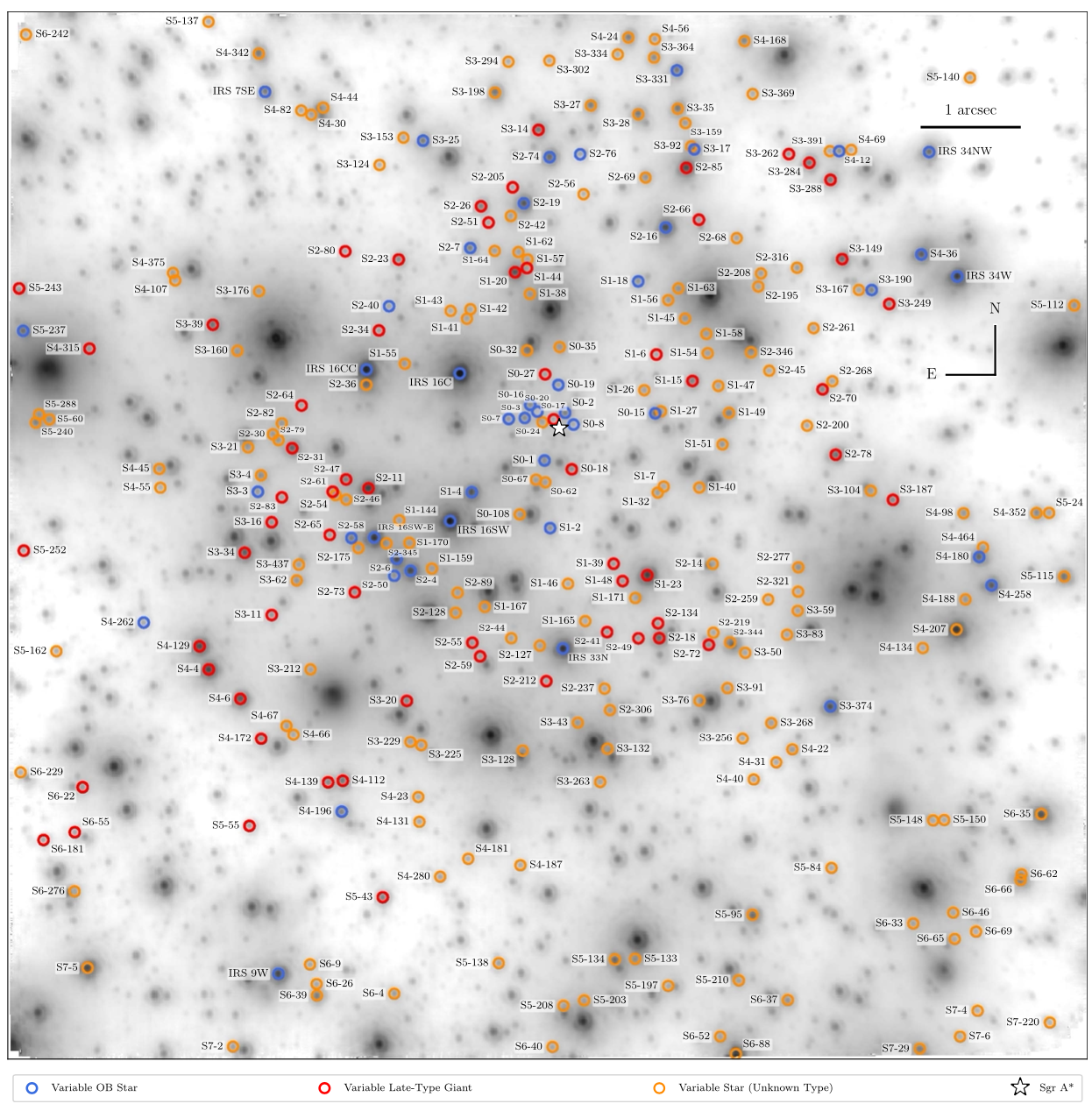 563 variable stars with 
infrared AO in central 0.4 pc


star	Sgr A*

blue	OB stars

red	giants

orange	unknown type
What kind of variable do you want?

How do you measure depth here?
Gautam+ (2019)
[Speaker Notes: no Cepheids … can’t really measure depth
complication … proper motions carry stars behind obscuring gas/dust]
Galactic Center:  Baby Arms
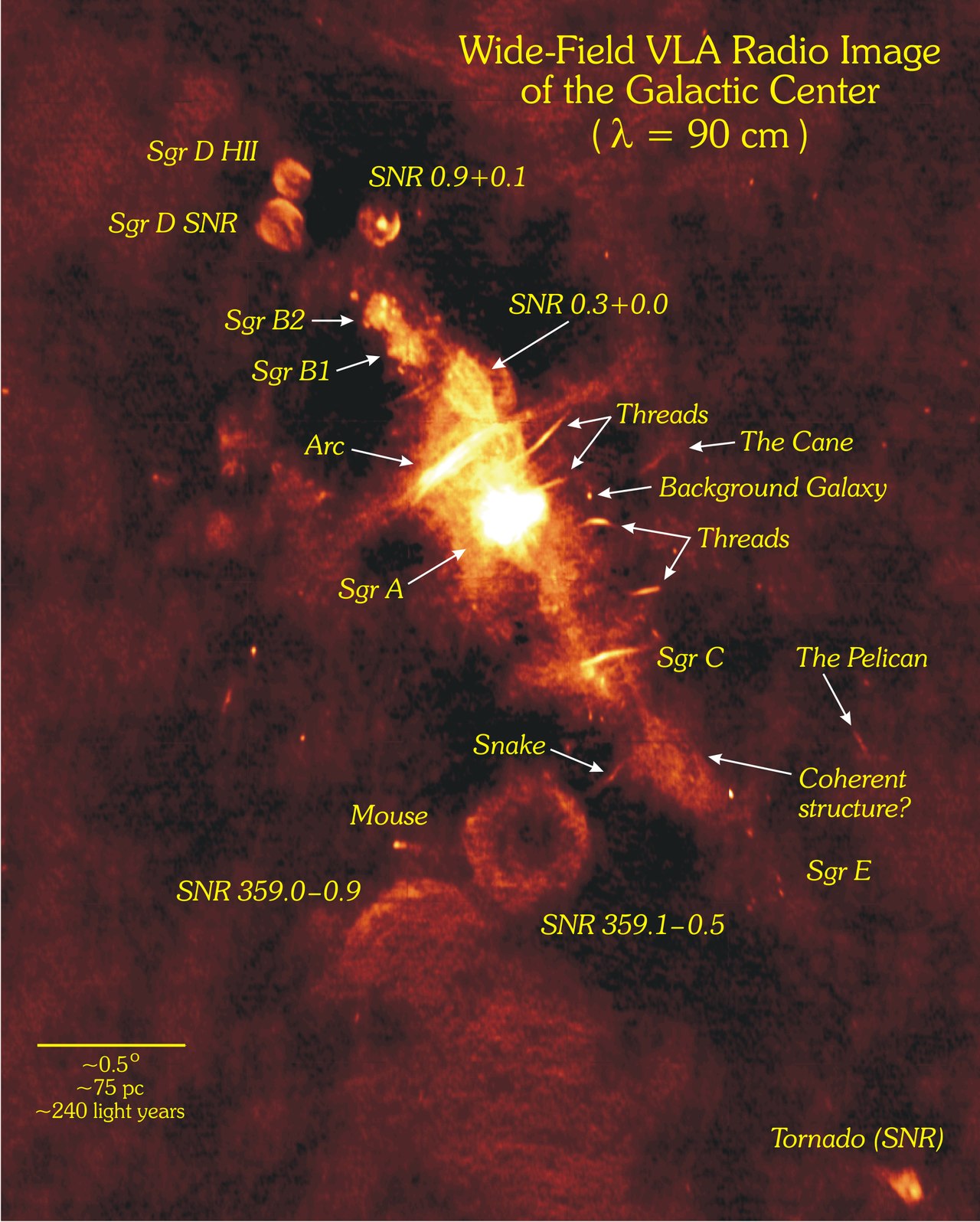 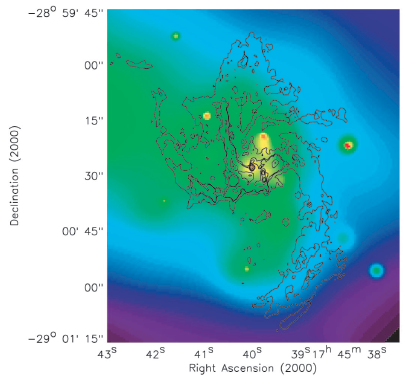 ~ 1 pc
CHANDRA xray source at Sgr A*
Baganoff+ (2003)
[Speaker Notes: RIGHT: disk not seen in xrays (colors), but arms are evident in VLA 6cm contours on top]
Galactic Center:  Baby Arms
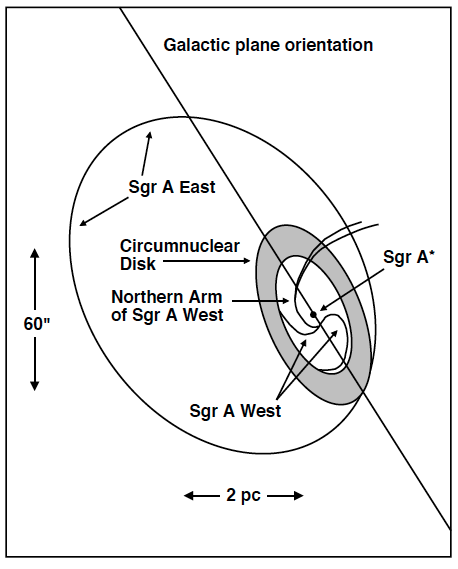 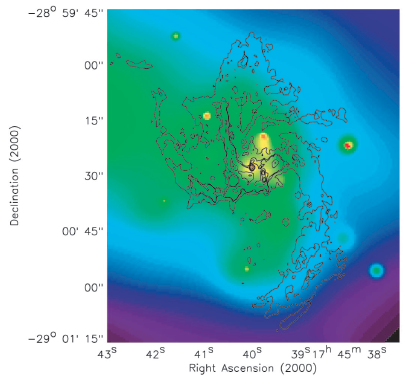 East
SN remnant
~ 1 pc
CHANDRA xray source at Sgr A*

mini spiral arms evident at 6 cm
and converge on Sgr A*
West
spiral
Baganoff+ (2003)
[Speaker Notes: LEFT: Schematic diagram of the principal constituents of the Sgr A radio complex. (1) outer ellipse depicts the location of the radio shell of Sgr A East, which is a filled-center structure in X-rays (2) black hole Sgr A* center of cavity surrounded by  circumnuclear disk (3) ionized gas features of Sgr A West and central cluster of luminous, hot stars also lie in this cavity

RIGHT: disk not seen in xrays (colors), but arms are evident in VLA 6cm contours on top]
Galactic Center:  Ring and Stars
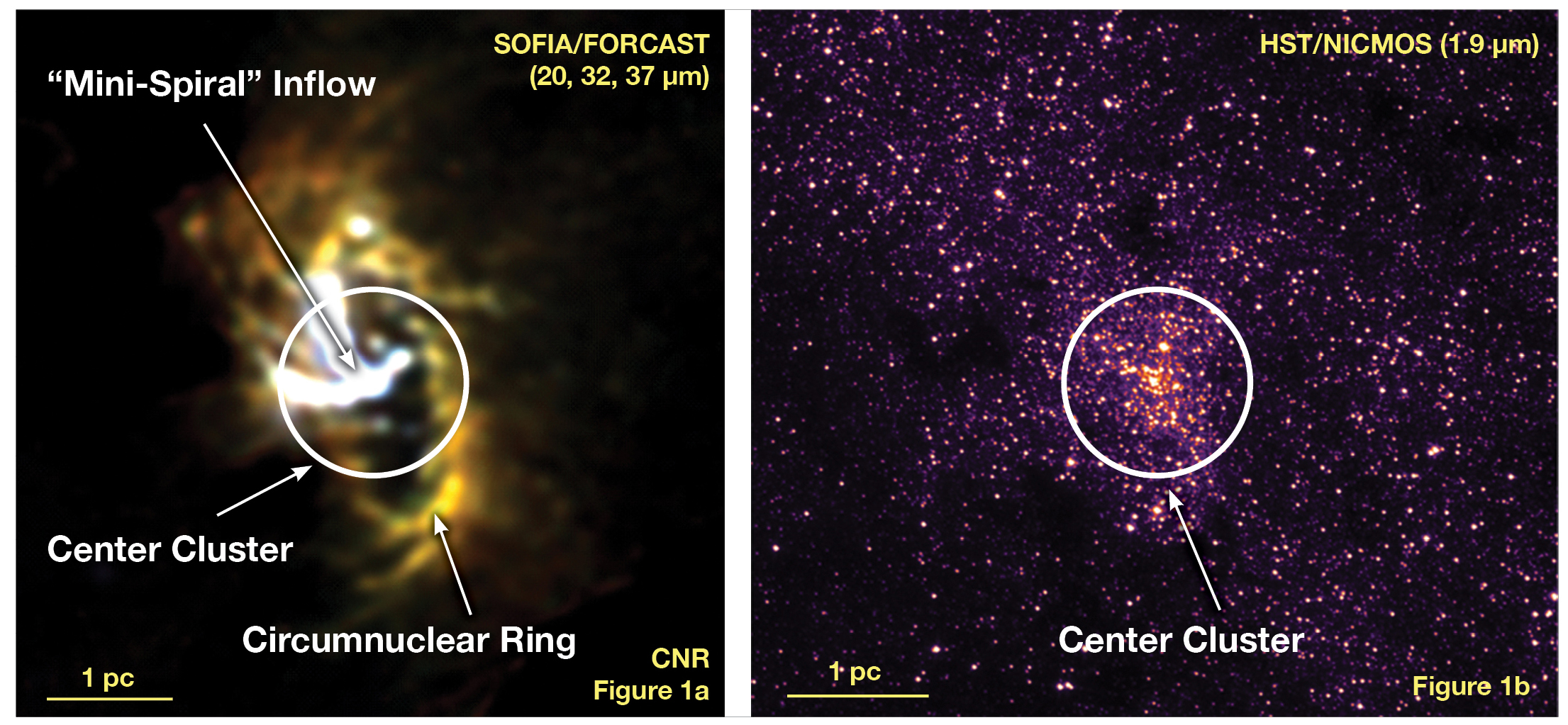 spiral inflow from
Circumnuclear Ring material
patchiness in star counts from
Circumnuclear Ring material
[Speaker Notes: Figure 1a: SOFIA/FORCAST mid-infrared image of the Milky Way Galaxy's nucleus showing the Circumnuclear Ring (CNR) of gas and dust clouds orbiting a central supermassive black hole. The bright Y-shaped feature is believed to be material falling from the ring toward the black hole that is located where the arms of the "Y" intersect. Figure 1b: HST/NICMOS near-infrared image showing the same field of view with the same scale and orientation as Figure 1a. At this wavelength, opaque dust in the plane of the Milky Way hides features that are seen in the SOFIA image. In contrast, the stars in the HST image emit mostly visible and near-infrared light and so are not seen in the SOFIA mid-infrared image. Extra opacity due to especially dense concentrations of dust in the CNR produces patches of apparently lower star density in the near-infrared image.]
Galactic Center:  Ring
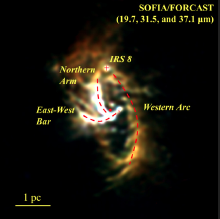 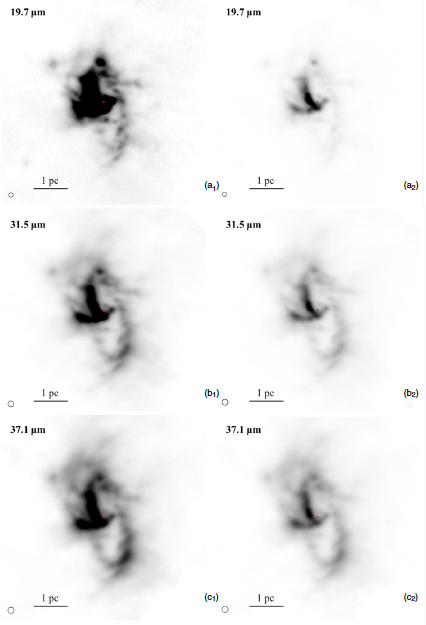 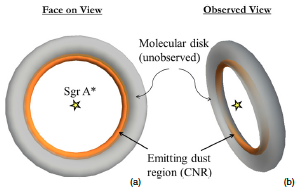 stretched           stretched 
for ring             for arms
emitting dust seen
molecular ring unseen
Lau+ (2013)
Galactic Center:  Ring
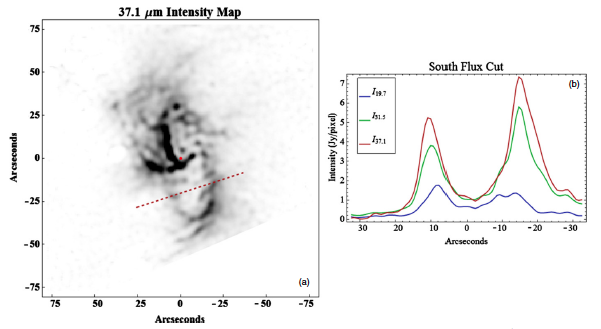 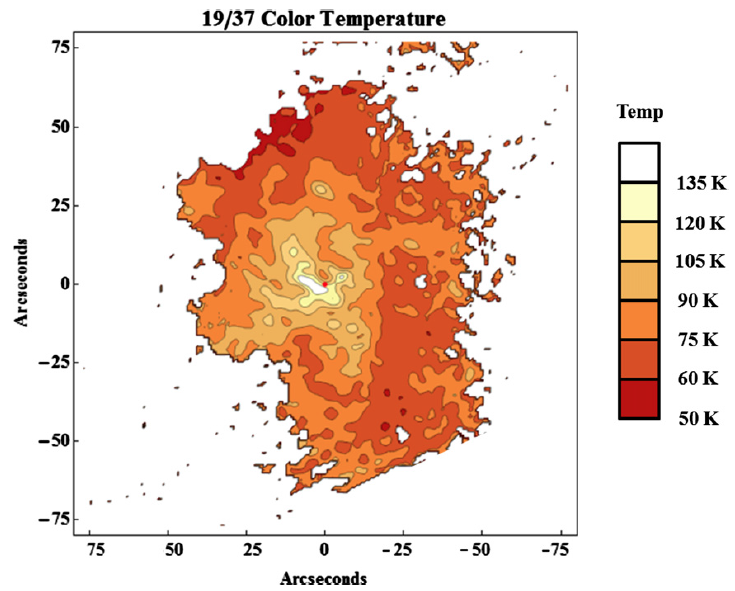 shifts in lines with wavelength indicate temperature differences
observed dust is heated centrally
Lau+ (2013)
Galactic Center:  Stellar Flux
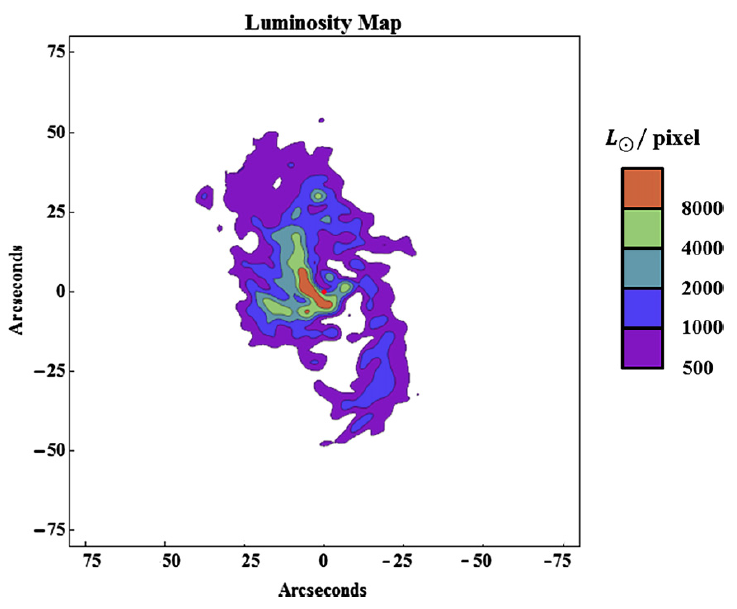 Lau+ (2013)
total CNR luminosity ~2.5 X 106 L
central OB + WR stars have luminosity ~2 X 107 L
dust in ring absorbs all UV/opt photons … ring inner wall ~ 0.35 pc
Milky Way Center
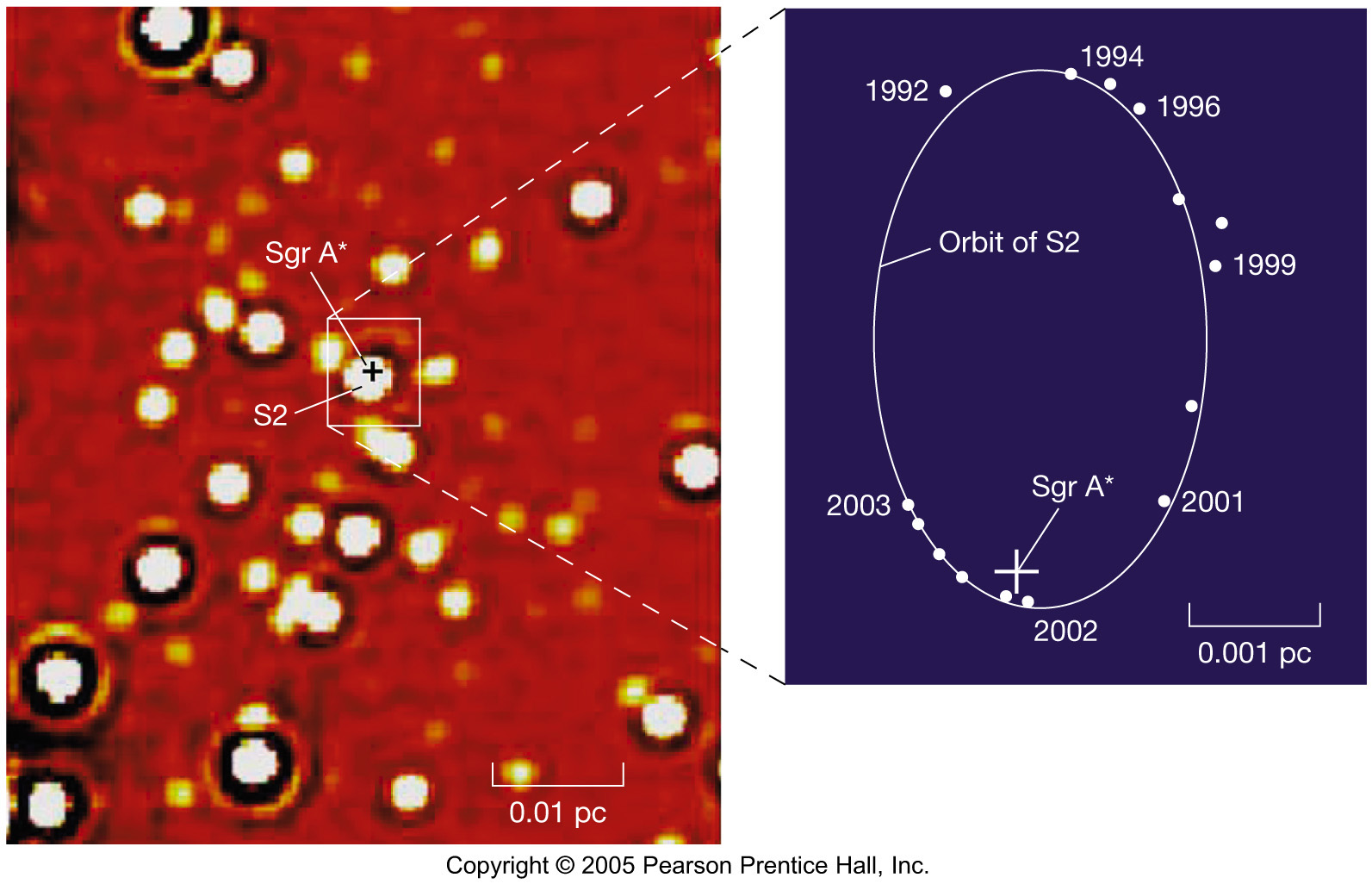 Galactic Center:  2000
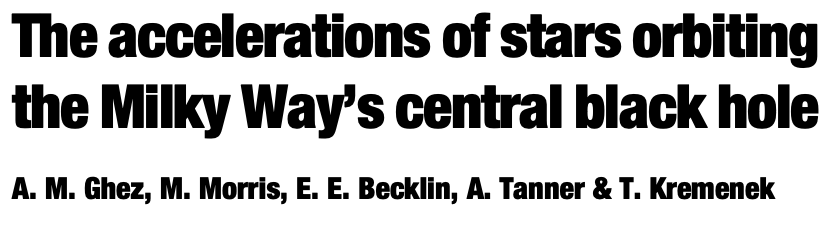 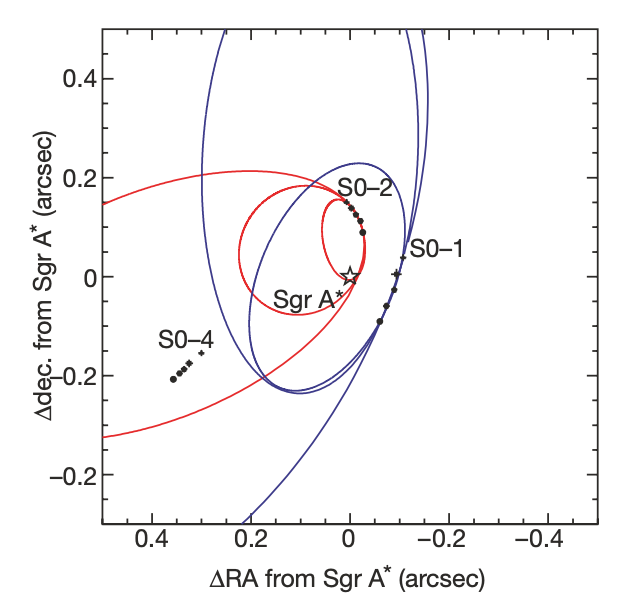 Nature 2000
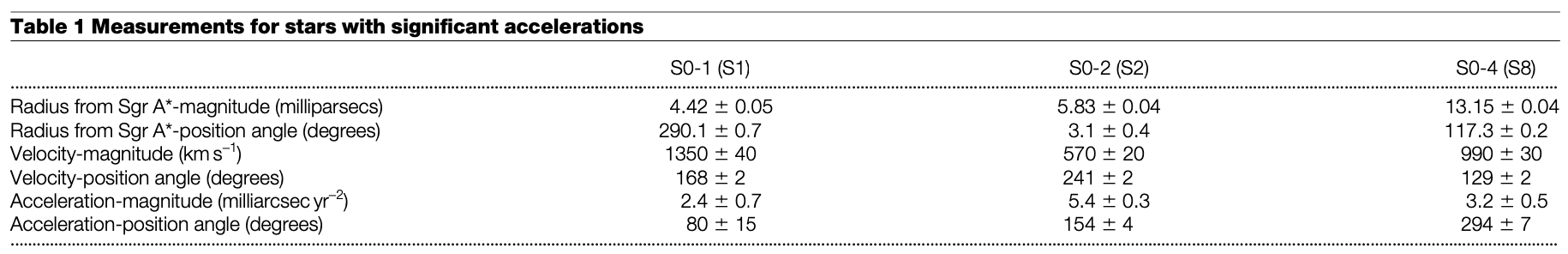 astrometry 1995-1999
3 stars within 0.005 pc
accelerations, not orbits
MBH  ~ 3 X 106 M⦿
[Speaker Notes: orbits highly uncertain
this was by no means the first estimate of the mass of the central black hole]
Galactic Center:  2002
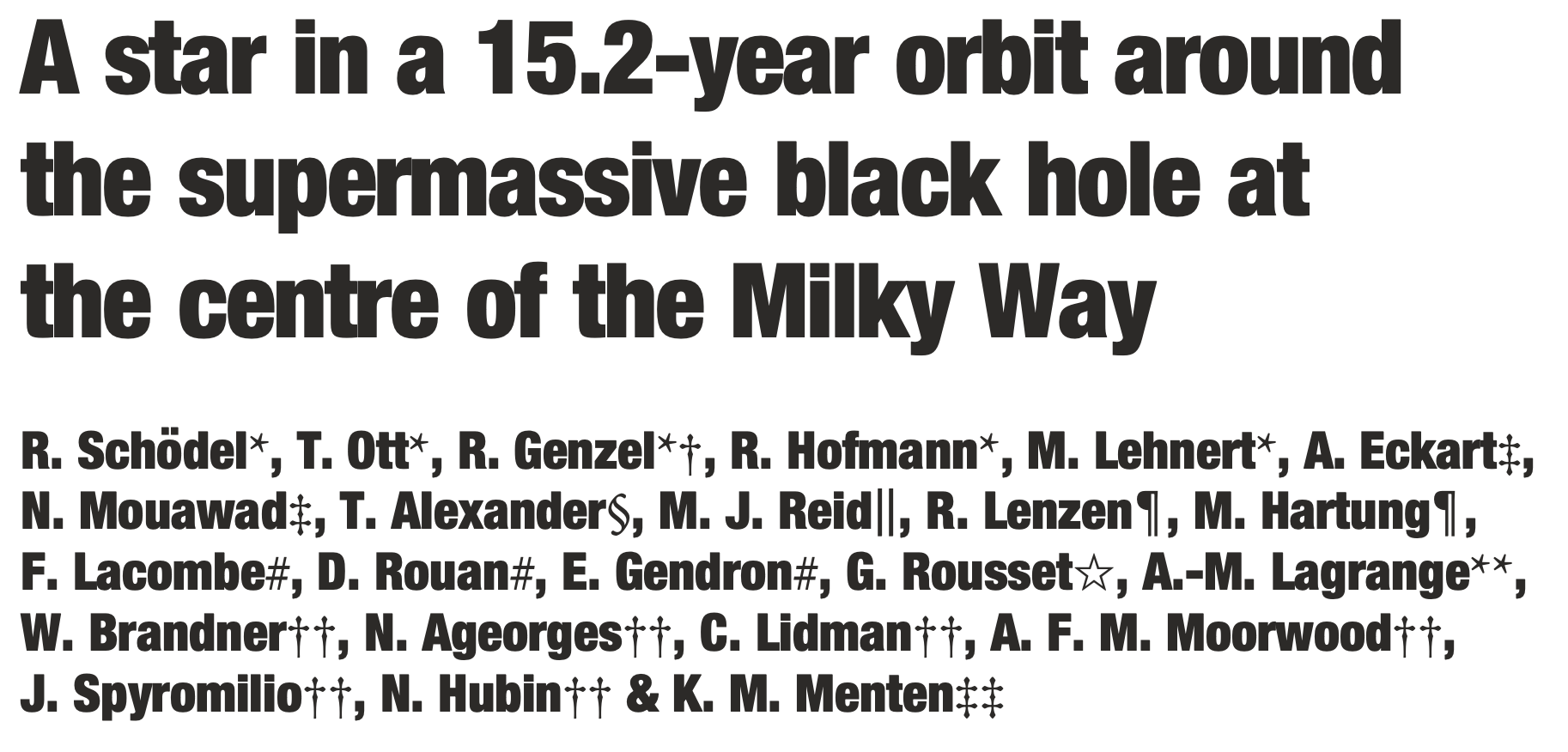 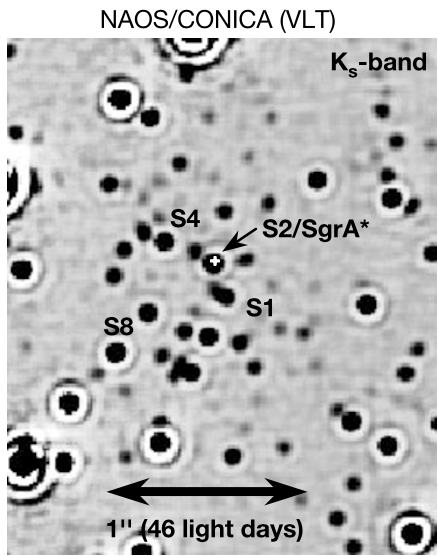 Nature 2002
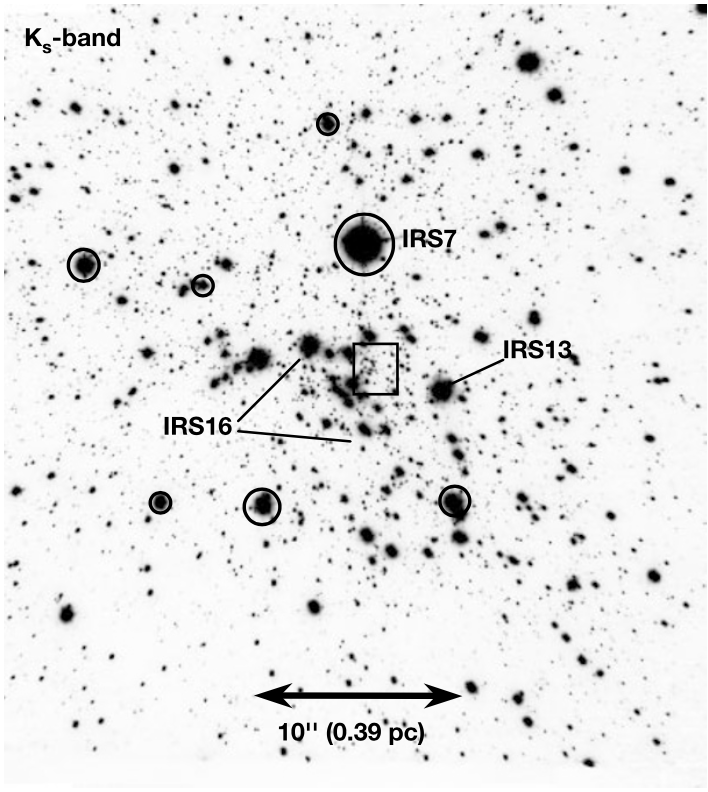 Galactic Center:  2002
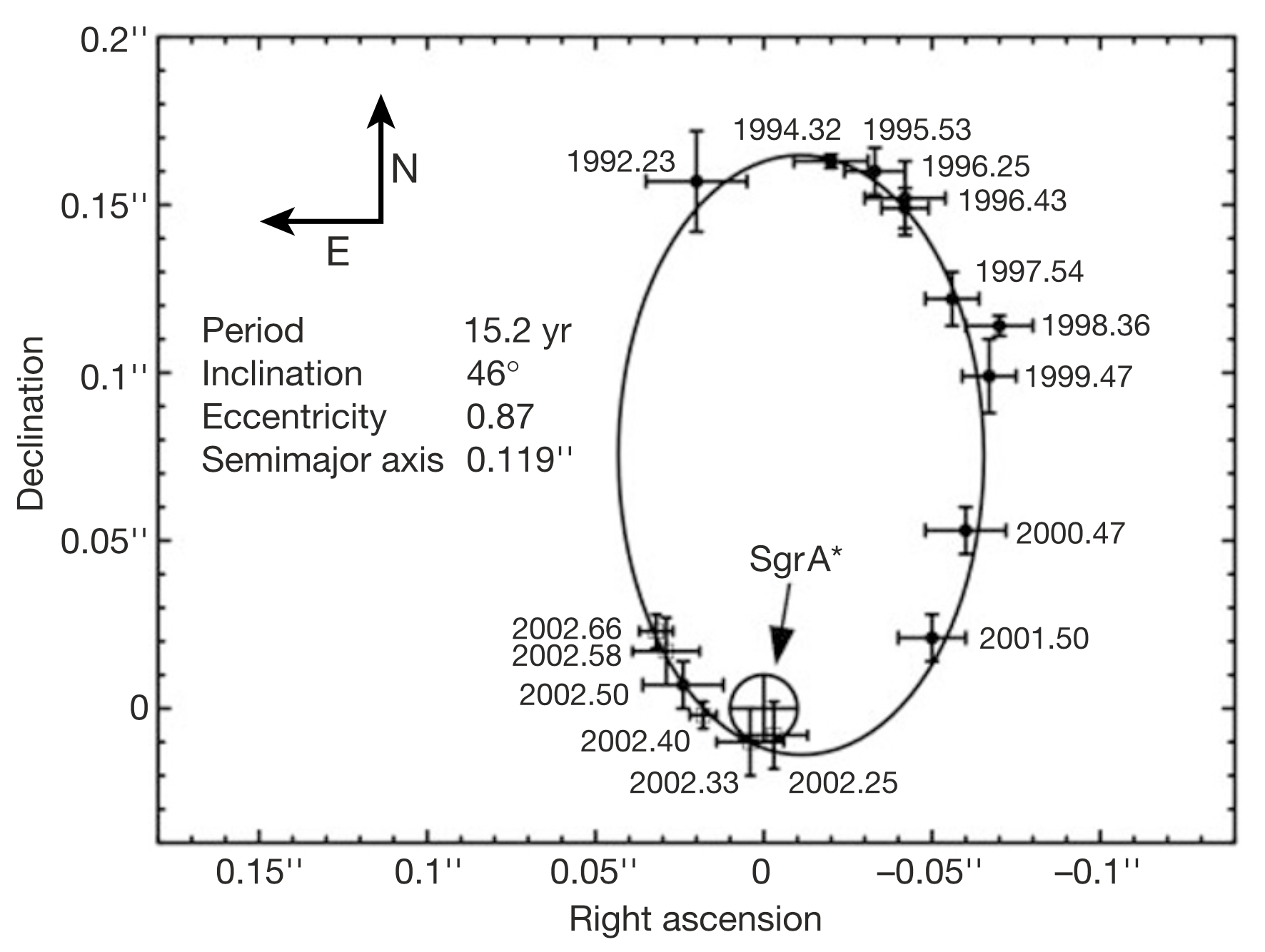 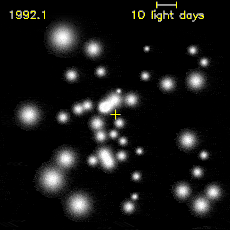 astrometry 1992-2002
SO-2 orbital P = 15.2 yr
pericenter 17 light hours
MBH = 3.7 (1.5) X 106 M⦿
MW Central BH Mass
What is the mass of the central black hole?

use Kepler’s Third Law

MBH + Mstar = a3 / P2
MW Central BH Mass
What is the mass of the central black hole?

use Kepler’s Third Law

MBH + Mstar = a3 / P2


MBH >>>>> Mstar

MBH = a3 / P2

a = 0.1 arcsec … P = 15 yr

but, 0.1 arcsec at 8 kpc = 800 AU

MBH = 8003 / 152

MBH = 2 X 106 M⦿
Galactic Center:  2008
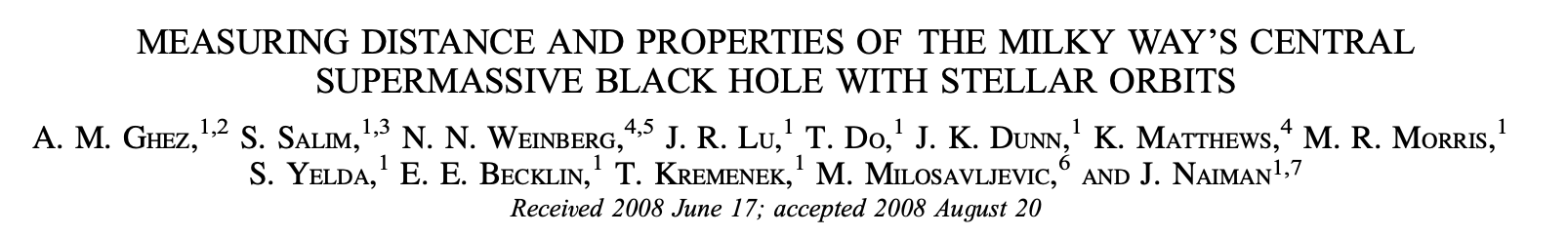 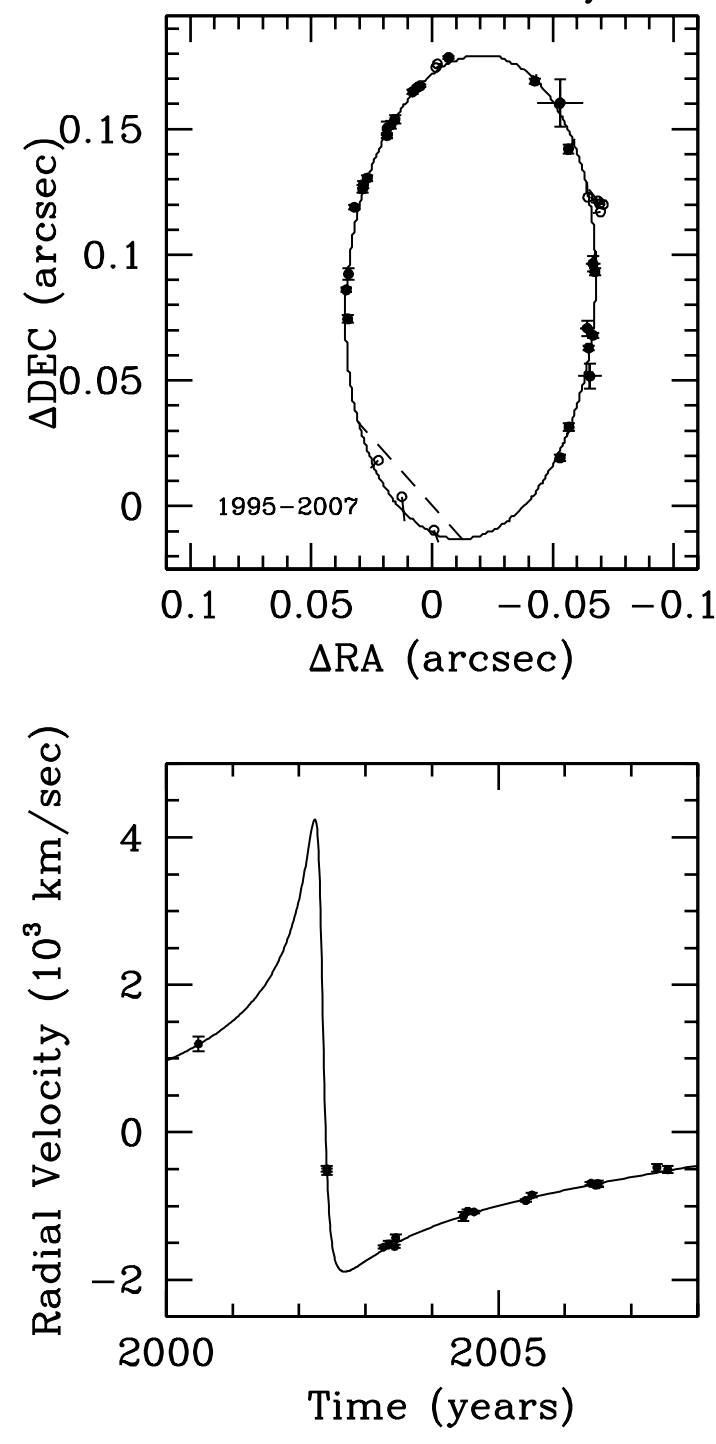 ApJ 2008
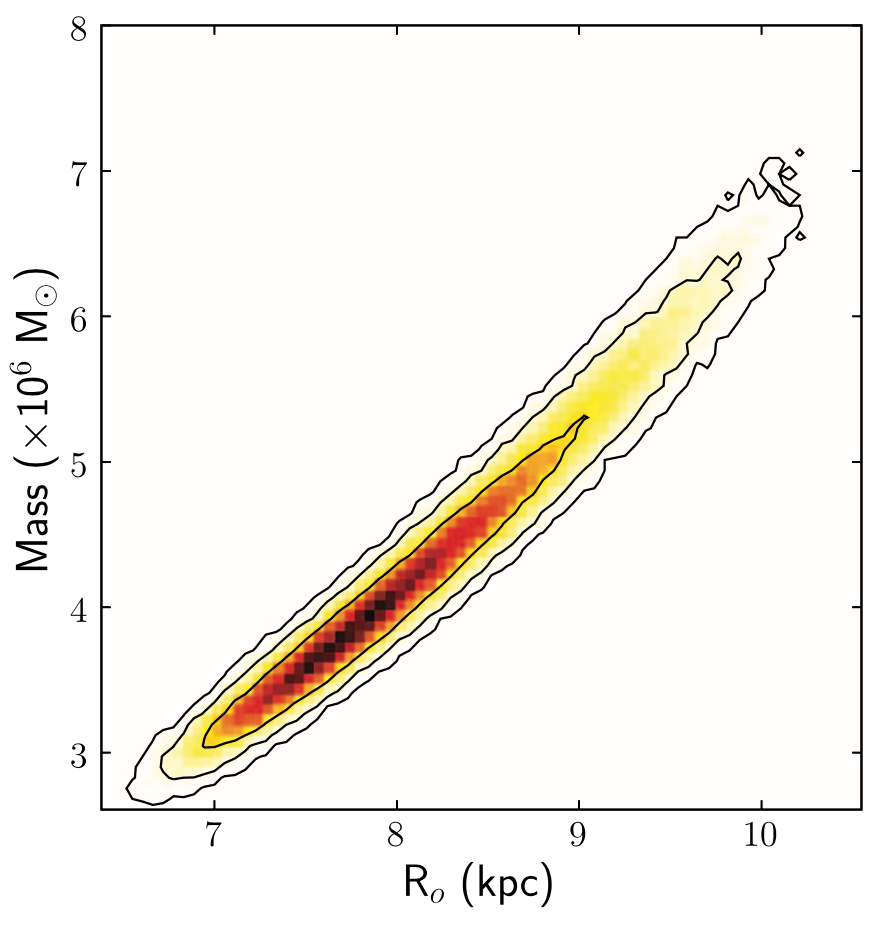 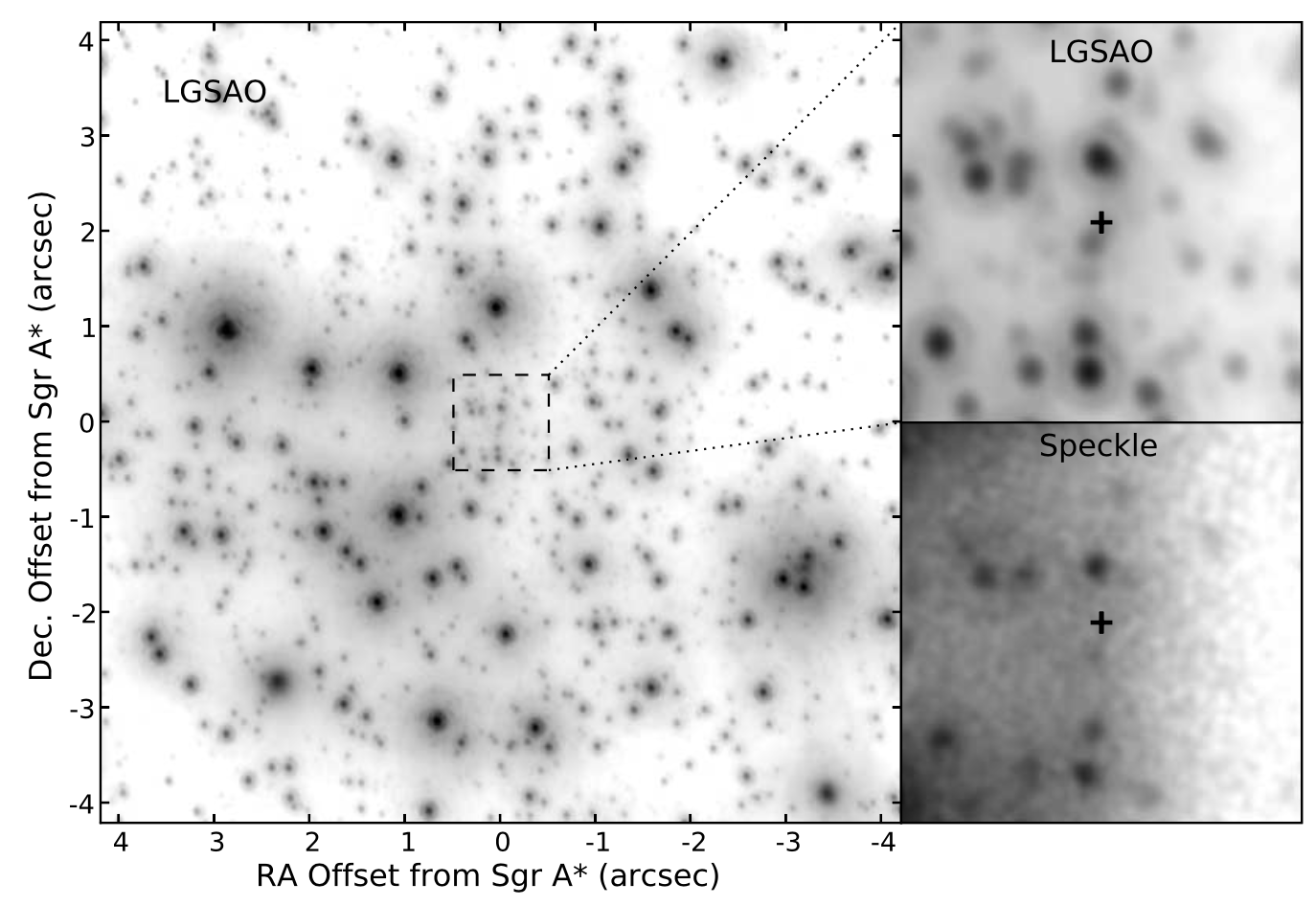 astrometry + RV  1992-2007
3D orbit of SO-2
R0 = 8.4 (0.4) kpc
MBH = 4.5 (0.4) X 106 M⦿
[Speaker Notes: LGSAO has 10X better precision than speckle]
Galactic Center:  2020
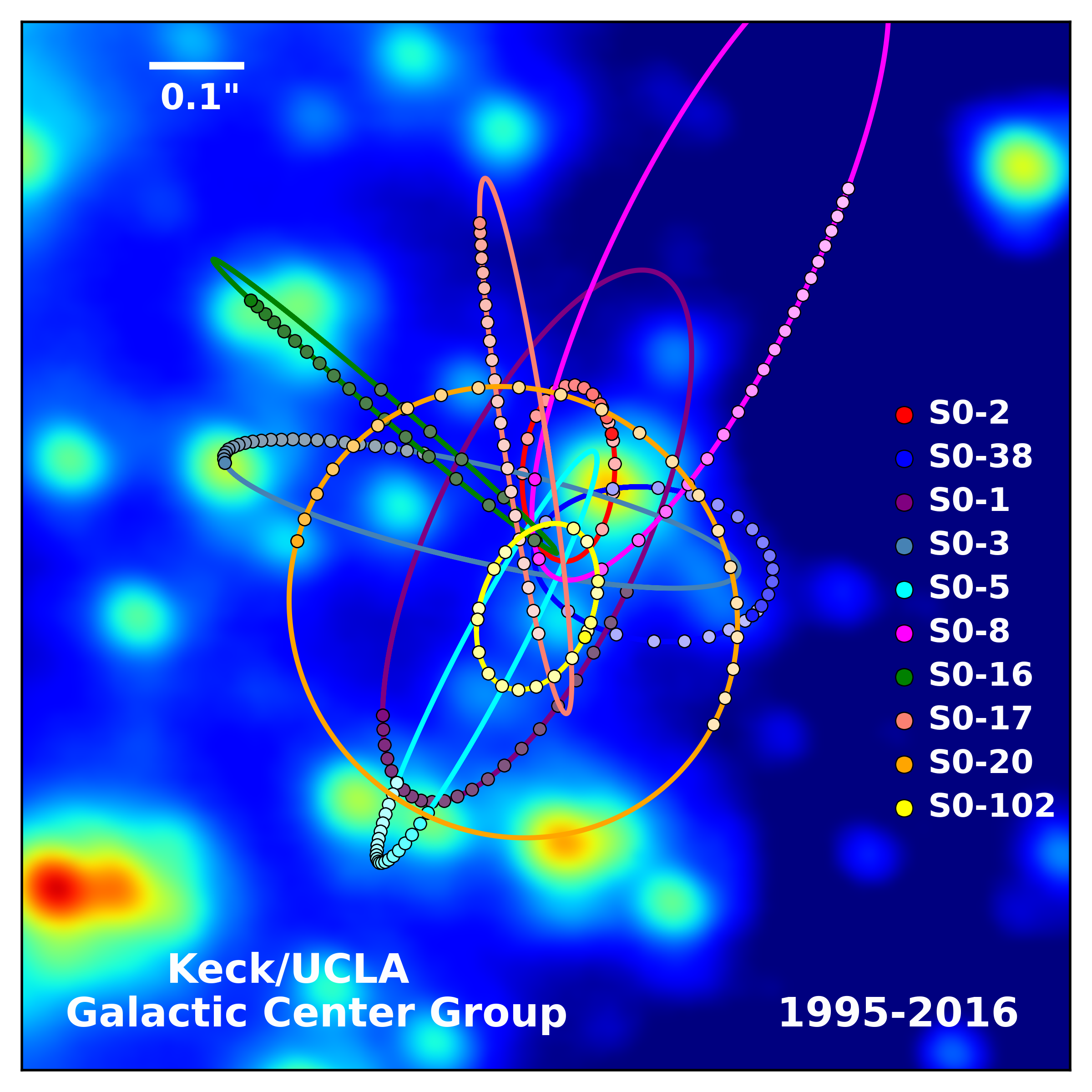 Galactic Center:  2022
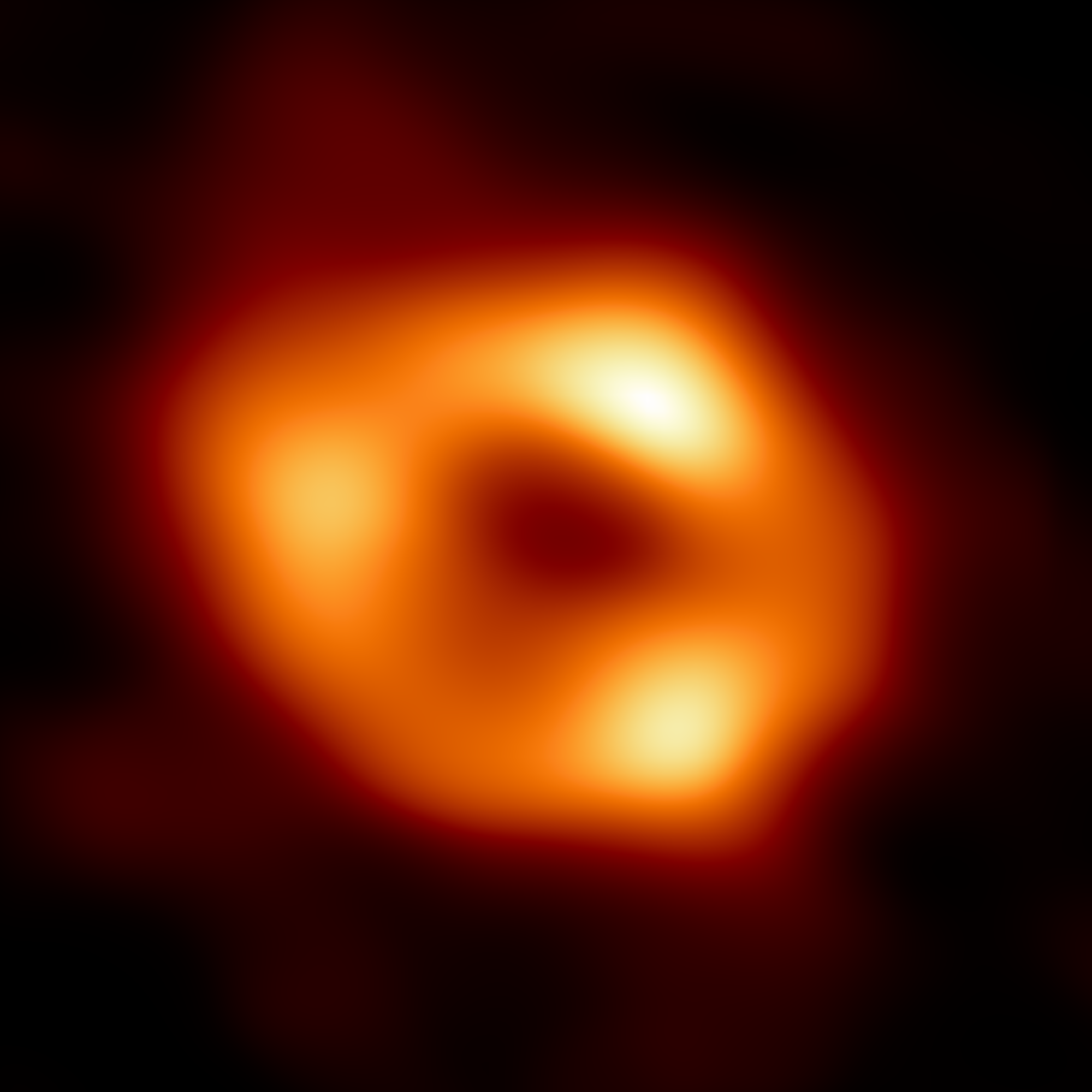 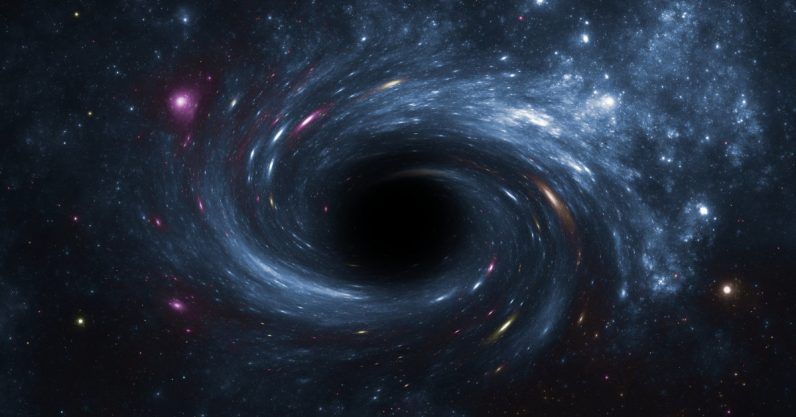 Event Horizon Telescope … 8 radio telescopes across Earth .. at 1.3 mm
tough to image … glowing gas that takes < 30 minutes to orbit
	ring diameter = 52 (2) microarcseconds … a “donut on the Moon”
	MBH = 4  X 106 M⦿
Milky Way Center:  VERY Close
We report the detection of continuous positional and polarization changes of the compact source SgrA* in high states (“flares”) of its variable near-infrared emission with the near-infrared GRAVITY-Very Large Telescope Interferometer (VLTI) beam-combining instrument. In three prominent bright flares, the position centroids exhibit clockwise looped motion on the sky, on scales of typically 150 μas over a few tens of minutes, corresponding to about 30% the speed of light. At the same time, the flares exhibit continuous rotation of the polarization angle, with about the same 45(±15) min period as that of the centroid motions. Modelling with relativistic ray tracing shows that these findings are all consistent with a near face-on, circular orbit of a compact polarized “hot spot” of infrared synchrotron emission at approximately six to ten times the gravitational radius of a black hole of 4 million solar masses. This corresponds to the region just outside the innermost, stable, prograde circular orbit (ISCO) of a Schwarzschild–Kerr black hole, or near the retrograde ISCO of a highly spun-up Kerr hole. The polarization signature is consistent with orbital motion in a strong poloidal magnetic field.
					         GRAVITY Collaboration (2018)
Milky Way Center:  VERY Close
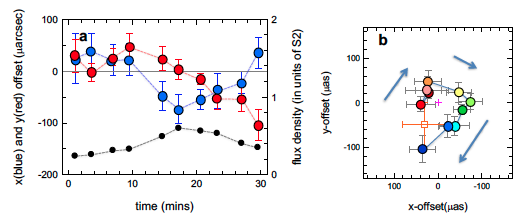 NS
hot spot motion

orbit includes

light bending
lensing
time dilation

6-10 times
BH horizon

30% c !!!
EW
flux
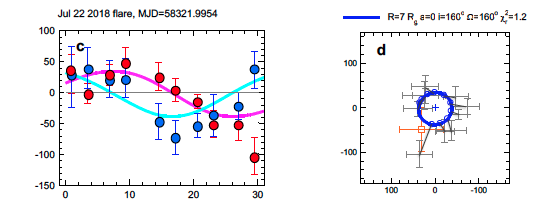 GRAVITY Collaboration 
                              (2018)
[Speaker Notes: (a): Time evolution of the east-west (east positive, blue) and north-south (red) position offset of the July 22 flare (MJD=58321.9954) centroids from their medians, as well as the flux density evolution (right y-axis, black) in units of the flux of S2 (14.0 mag). Error bars are 1sigma. For this purpose the total intensity was computed from the sum of the two polarization directions. (b): Projected orbit of the flare centroid on the sky (colour ranging from brown to dark blue as a qualitative marker of time through the 30-minute observation, relative to their medians (small black cross) and after removal of the S2 motion and differential refraction between S2 and SgrA*). The orange square and 1sigma uncertainty is the long-term astrometric position of the mass centre of the S2 orbit (approximately the orbital centroid, although shifts between apparent and true centroids can
be introduced by lensing, relativistic beaming, and azimuthal shearing of an initially compact ‘hot spot’). (c) and (d): Comparison
of the data of the bottom two panels with a realization of a simple hot spot model in the Schwarzschild metric, including light bending, lensing, time dilation and other effects of GR and/or special relativity (SR), computed from the NERO relativistic ray tracing code (Bauböck et al. in prep.). Similar results were obtained with the GYOTO code (Vincent et al. 2011b; Grould et al. 2016). The purple and cyan continuous curves in (c) show the same orbit in x(t) and y(t), compared to the data in blue and red. The continuous blue curve in (d) denotes a hot spot on a circular orbit with R = 1.17 ⇥ R(ISCO, a = 0, M = 4.14 ⇥ 106M(), seen at inclination 160' (clockwise on the sky, as for the data in (d)) and with the line of nodes at⌦ = 160' (%r
2 = 1.2). Open blue circles and grey bars connect the data points to their locations on the best fit orbit.]
What is causing this?
SUPERMASSIVE  BLACK  HOLE

3.6 to 4.3 million M

“stuff” to < 0.8 AU
Schwarzchild radius = 0.08 AU
Milky Way Today
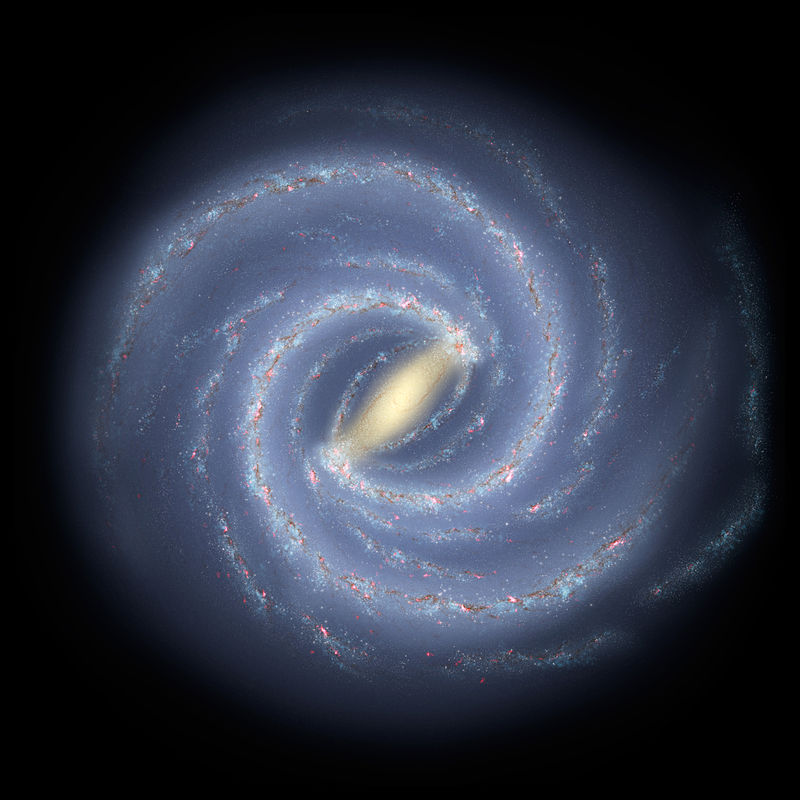 THIS
IS
AN
ARTIST’S
CONCEPTION!
.
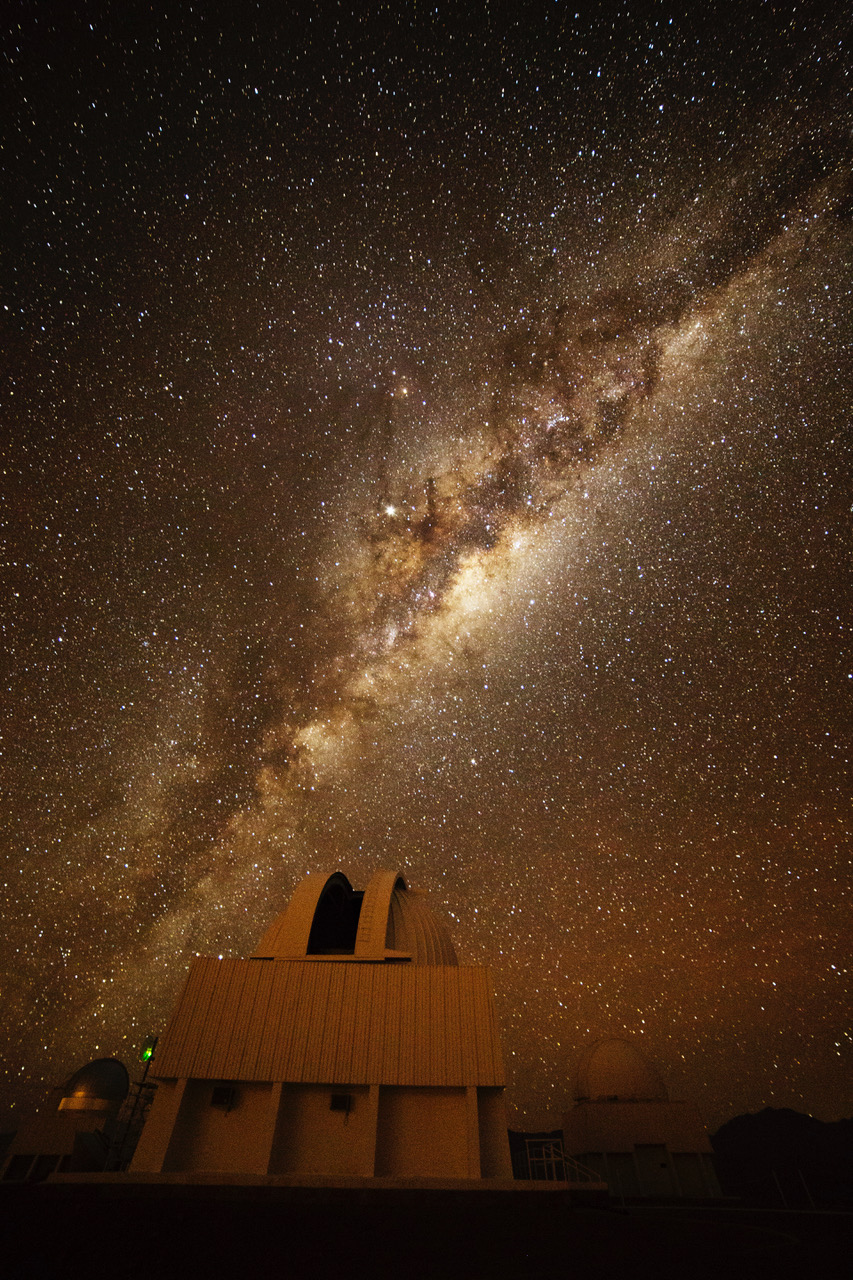 THIS
IS
THE
REAL
THING!
photo: Travis Rector